Chapter 20
Amines
Copyright © 2014 by John Wiley & Sons, Inc. All rights reserved.
1.	Nomenclature
1o Amines
2o Amines
© 2014 by John Wiley & Sons, Inc. All rights reserved.
3o Amines
© 2014 by John Wiley & Sons, Inc. All rights reserved.
1A.	Arylamines
© 2014 by John Wiley & Sons, Inc. All rights reserved.
1B.	Heterocyclic Amines
© 2014 by John Wiley & Sons, Inc. All rights reserved.
2.	Physical Properties and Structure of Amines
2A.	Physical Properties
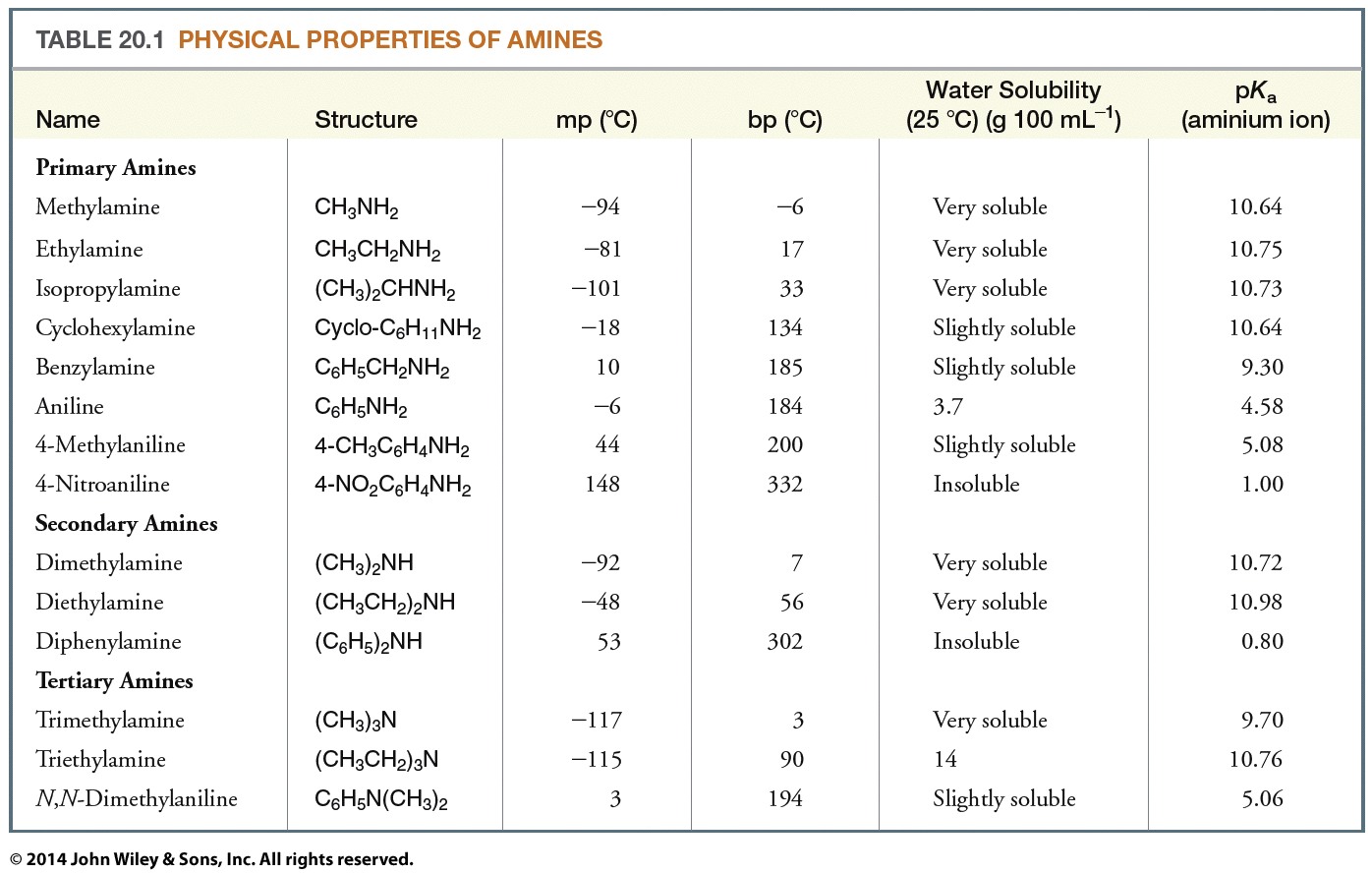 © 2014 by John Wiley & Sons, Inc. All rights reserved.
2B.	Structure of Amines
N: sp3 hybridized

Trigonal pyramidal

Bond angles close to 109.5o
© 2014 by John Wiley & Sons, Inc. All rights reserved.
3.	Basicity of Amines: Amine Salts
© 2014 by John Wiley & Sons, Inc. All rights reserved.
The aminium ion of a more basic amine will have a larger pKa than the aminium ion of a less basic amine
© 2014 by John Wiley & Sons, Inc. All rights reserved.
>
>
By releasing electrons, R— stabilizes the alkylaminium ion through dispersal of charge
>
© 2014 by John Wiley & Sons, Inc. All rights reserved.
© 2014 by John Wiley & Sons, Inc. All rights reserved.
3A.	Basicity of Arylamines
© 2014 by John Wiley & Sons, Inc. All rights reserved.
Five resonance structures
© 2014 by John Wiley & Sons, Inc. All rights reserved.
Only two resonance structures
© 2014 by John Wiley & Sons, Inc. All rights reserved.
3C.	Amines versus Amides
Amides are far less basic than amines (even less basic than arylamines). The pKa of the conjugate acid of a typical amide is ~zero
Larger resonance stabilization
Smaller resonance stabilization
© 2014 by John Wiley & Sons, Inc. All rights reserved.
<
>
© 2014 by John Wiley & Sons, Inc. All rights reserved.
3D.	Aminium Salts and QuaternaryAmmonium Salts
Cannot act
as bases
However, R4N⊕ ⊖OH are strong bases (as strong as NaOH)
© 2014 by John Wiley & Sons, Inc. All rights reserved.
3E.	Solubility of Amines in AqueousAcids
© 2014 by John Wiley & Sons, Inc. All rights reserved.
4.	Preparation of Amines
4A.	Through Nucleophilic Substitution Reactions
Alkylation of ammonia
© 2014 by John Wiley & Sons, Inc. All rights reserved.
© 2014 by John Wiley & Sons, Inc. All rights reserved.
Alkylation of azide ion and reduction
© 2014 by John Wiley & Sons, Inc. All rights reserved.
The Gabriel synthesis
© 2014 by John Wiley & Sons, Inc. All rights reserved.
Alkylation of 3o amines
© 2014 by John Wiley & Sons, Inc. All rights reserved.
4B.	Preparation of Aromatic Amines through Reduction of Nitro Compounds
© 2014 by John Wiley & Sons, Inc. All rights reserved.
4C.	Preparation of 1o, 2o, & 3o Amines through Reductive Amination
© 2014 by John Wiley & Sons, Inc. All rights reserved.
Mechanism
© 2014 by John Wiley & Sons, Inc. All rights reserved.
Examples
© 2014 by John Wiley & Sons, Inc. All rights reserved.
4D.	Preparation of 1o, 2o, & 3o Amines through Reduction of Nitriles, Oximes, and Amides
© 2014 by John Wiley & Sons, Inc. All rights reserved.
Examples
© 2014 by John Wiley & Sons, Inc. All rights reserved.
Examples
© 2014 by John Wiley & Sons, Inc. All rights reserved.
4E.	Preparation of Primary Amines 
	through the Hofmann and Curtius Rearrangements
Hofmann rearrangement
© 2014 by John Wiley & Sons, Inc. All rights reserved.
Examples
© 2014 by John Wiley & Sons, Inc. All rights reserved.
Mechanism
© 2014 by John Wiley & Sons, Inc. All rights reserved.
Curtius rearrangement
© 2014 by John Wiley & Sons, Inc. All rights reserved.
5.	Reactions of Amines
Acid-base reactions
Alkylation
© 2014 by John Wiley & Sons, Inc. All rights reserved.
Acylation
© 2014 by John Wiley & Sons, Inc. All rights reserved.
Electrophilic aromatic substitution
NH2:	powerful activating group, ortho-para director
© 2014 by John Wiley & Sons, Inc. All rights reserved.
5A.	Oxidation of Amines
© 2014 by John Wiley & Sons, Inc. All rights reserved.
6.	Reactions of Amines withNitrous Acid
Nitrous acid (HONO) is a weak, unstable acid
© 2014 by John Wiley & Sons, Inc. All rights reserved.
6A.	Reactions of Primary  Aliphatic 
	Amines with Nitrous Acid
1o aliphatic amine
(aliphatic diazonium salt)
(highly unstable)
© 2014 by John Wiley & Sons, Inc. All rights reserved.
6B.	Reactions of Primary Arylamines 
	with Nitrous Acid
(arenediazonium salt)
(stable at <5oC)
© 2014 by John Wiley & Sons, Inc. All rights reserved.
Mechanism
© 2014 by John Wiley & Sons, Inc. All rights reserved.
Mechanism (Cont'd)
diazonium ion
© 2014 by John Wiley & Sons, Inc. All rights reserved.
6C.	Reactions of Secondary Amines with Nitrous Acid
N-Nitroso-
amines
© 2014 by John Wiley & Sons, Inc. All rights reserved.
6D.	Reactions of Tertiary Amines with Nitrous Acid
© 2014 by John Wiley & Sons, Inc. All rights reserved.
7.	Replacement Reactions of Arenediazonium Salts
© 2014 by John Wiley & Sons, Inc. All rights reserved.
7A.	Syntheses Using Diazonium Salts
© 2014 by John Wiley & Sons, Inc. All rights reserved.
7B.	The Sandmeyer Reaction: Replacement of the Diazonium Group by —Cl, —Br, or —CN
© 2014 by John Wiley & Sons, Inc. All rights reserved.
© 2014 by John Wiley & Sons, Inc. All rights reserved.
© 2014 by John Wiley & Sons, Inc. All rights reserved.
7C.	Replacement by —I
© 2014 by John Wiley & Sons, Inc. All rights reserved.
7D.	Replacement by —F
© 2014 by John Wiley & Sons, Inc. All rights reserved.
7E.	Replacement by —OH
© 2014 by John Wiley & Sons, Inc. All rights reserved.
7F.	Replacement by Hydrogen: Deamination by Diazotization
© 2014 by John Wiley & Sons, Inc. All rights reserved.
8.	Coupling Reactions of Arenediazonium Salts
© 2014 by John Wiley & Sons, Inc. All rights reserved.
Examples
© 2014 by John Wiley & Sons, Inc. All rights reserved.
Examples
© 2014 by John Wiley & Sons, Inc. All rights reserved.
Examples
© 2014 by John Wiley & Sons, Inc. All rights reserved.
9.	Reactions of Amines with Sulfonyl Chlorides
© 2014 by John Wiley & Sons, Inc. All rights reserved.
9A.	The Hinsberg Test
Sulfonamide formation is the basis for a chemical test, called the Hinsberg test, that can be used to demonstrate whether an amine is primary, secondary, or tertiary
© 2014 by John Wiley & Sons, Inc. All rights reserved.
1o Amine
© 2014 by John Wiley & Sons, Inc. All rights reserved.
2o Amine
© 2014 by John Wiley & Sons, Inc. All rights reserved.
3o Amine
© 2014 by John Wiley & Sons, Inc. All rights reserved.
10.	Synthesis of Sulfa Drugs
© 2014 by John Wiley & Sons, Inc. All rights reserved.
11.	Analysis of Amines
11A.	Chemical Analysis
Dissolve in dilute aqueous acid
Moist pH paper
 basic
Hinsberg test
1o aromatic amines
 azo dye formation with 2-naphthol
© 2014 by John Wiley & Sons, Inc. All rights reserved.
12.	Eliminations Involving Ammonium Compounds
12A.	The Hofmann Elimination
© 2014 by John Wiley & Sons, Inc. All rights reserved.
© 2014 by John Wiley & Sons, Inc. All rights reserved.
Although most eliminations involving neutral substrates tend to follow the Zaitsev rule, eliminations with charged substrates tend to follow what is called the Hofmann rule and yield mainly the least substituted alkene
© 2014 by John Wiley & Sons, Inc. All rights reserved.
© 2014 by John Wiley & Sons, Inc. All rights reserved.
12B.	The Cope Elimination
© 2014 by John Wiley & Sons, Inc. All rights reserved.
13.	Summary of Preparations and Reactions of Amines
Preparation of amines
© 2014 by John Wiley & Sons, Inc. All rights reserved.
© 2014 by John Wiley & Sons, Inc. All rights reserved.
Reactions of amines
© 2014 by John Wiley & Sons, Inc. All rights reserved.
© 2014 by John Wiley & Sons, Inc. All rights reserved.
© 2014 by John Wiley & Sons, Inc. All rights reserved.